MO  RE
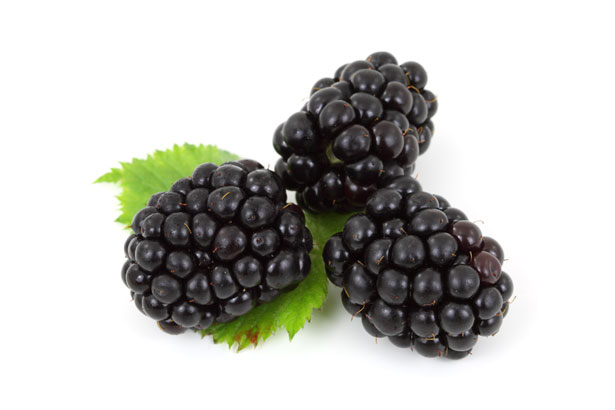 NA  VE
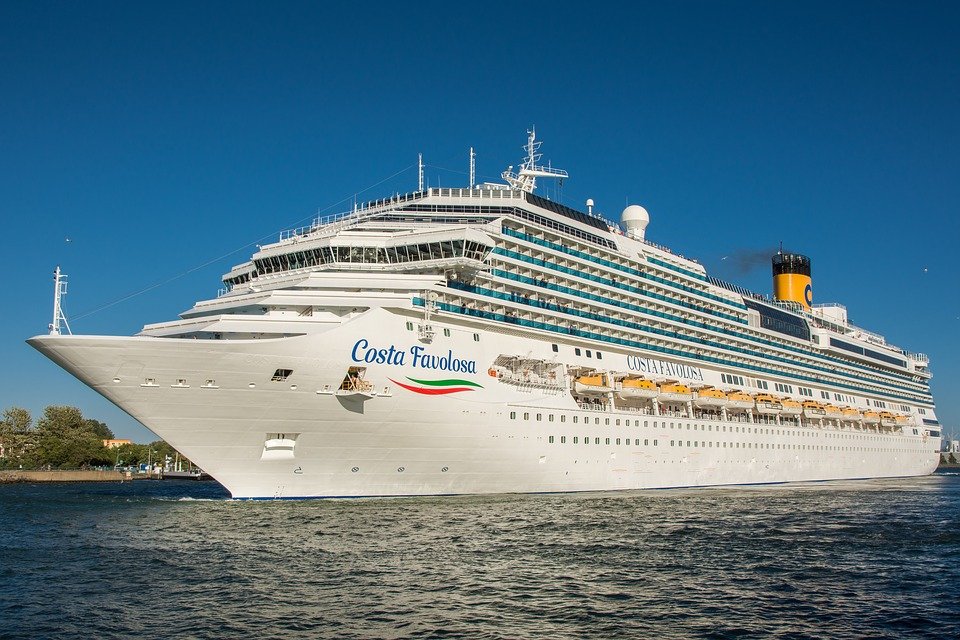 PI  NO
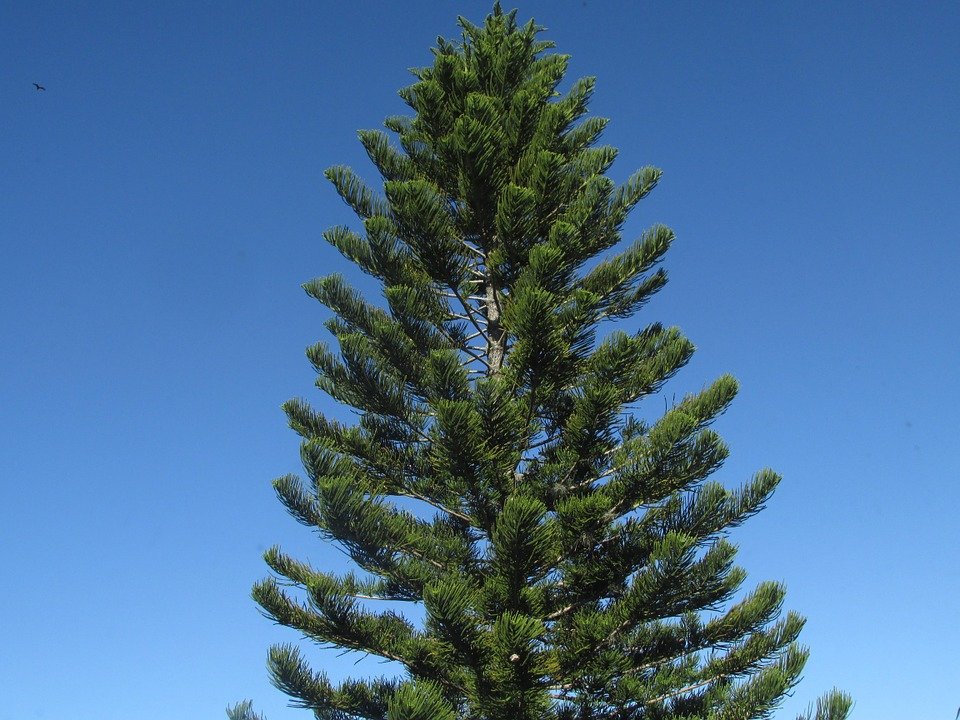 FO  CA
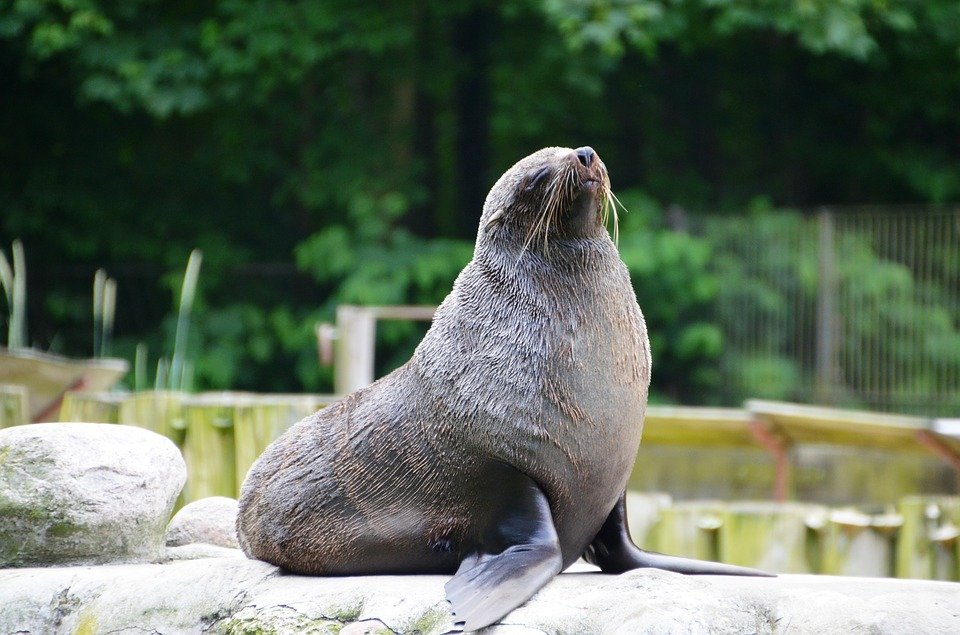 PE  RA
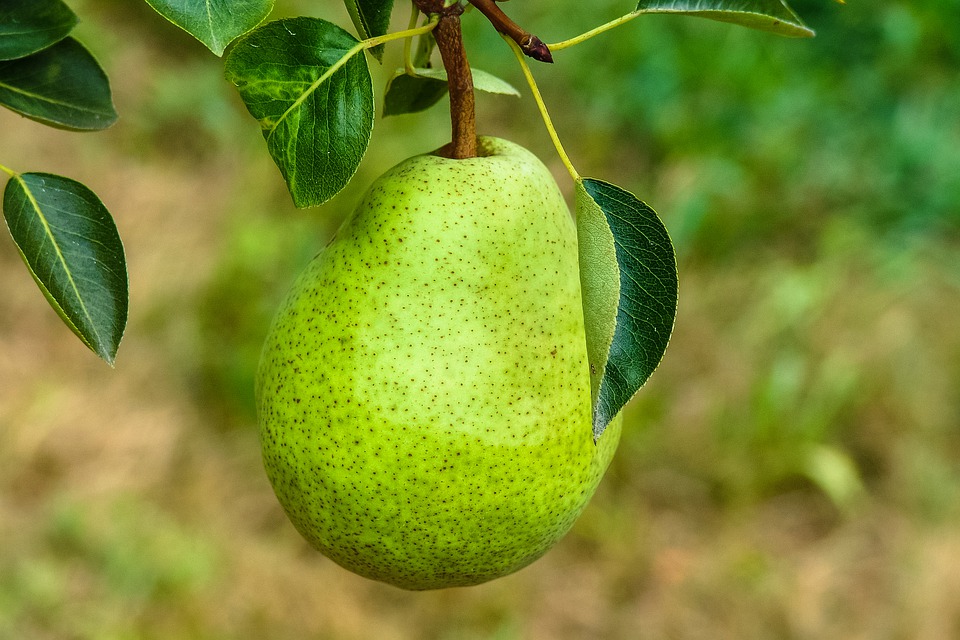